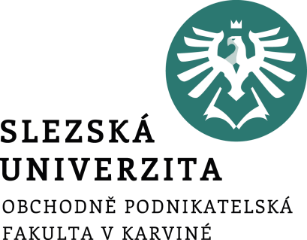 INFORMATIKA PRO EKONOMY I - WRITER
8. Makra (záznam makra, úpravy makra)
Ing. Radim Dolák, Ph.D.
Cíle přednášky
Naučit se vytvářet makra ve Writeru pomocí záznamu
Stručně se seznámit s editací makra ve Writeru
Makra
Makro je posloupnost několika jednotlivých příkazů, které se vykonají zpravidla najednou po jeho spuštění.
Hlavní výhody a využití práce s makry spočívá v následujícím:
mohou nahradit stereotypní často se opakující a stejné činnosti
mohou oživit a zaktivnit formuláře a uživatelské dokumenty
pomocí maker můžete vytvářet libovolné vlastní funkce
Makra lze vytvářet dvěma způsoby: 
Jako jednodušší je určitě možnost  nahráním jednotlivých činnosti (příkazů) bez programování. 
Druhým složitějším způsobem je pak vytvoření makra přímo v editoru kde lze ručně zadávat jednotlivé příkazy.
Následovat budou praktické ukázky
DĚKUJI ZA POZORNOST